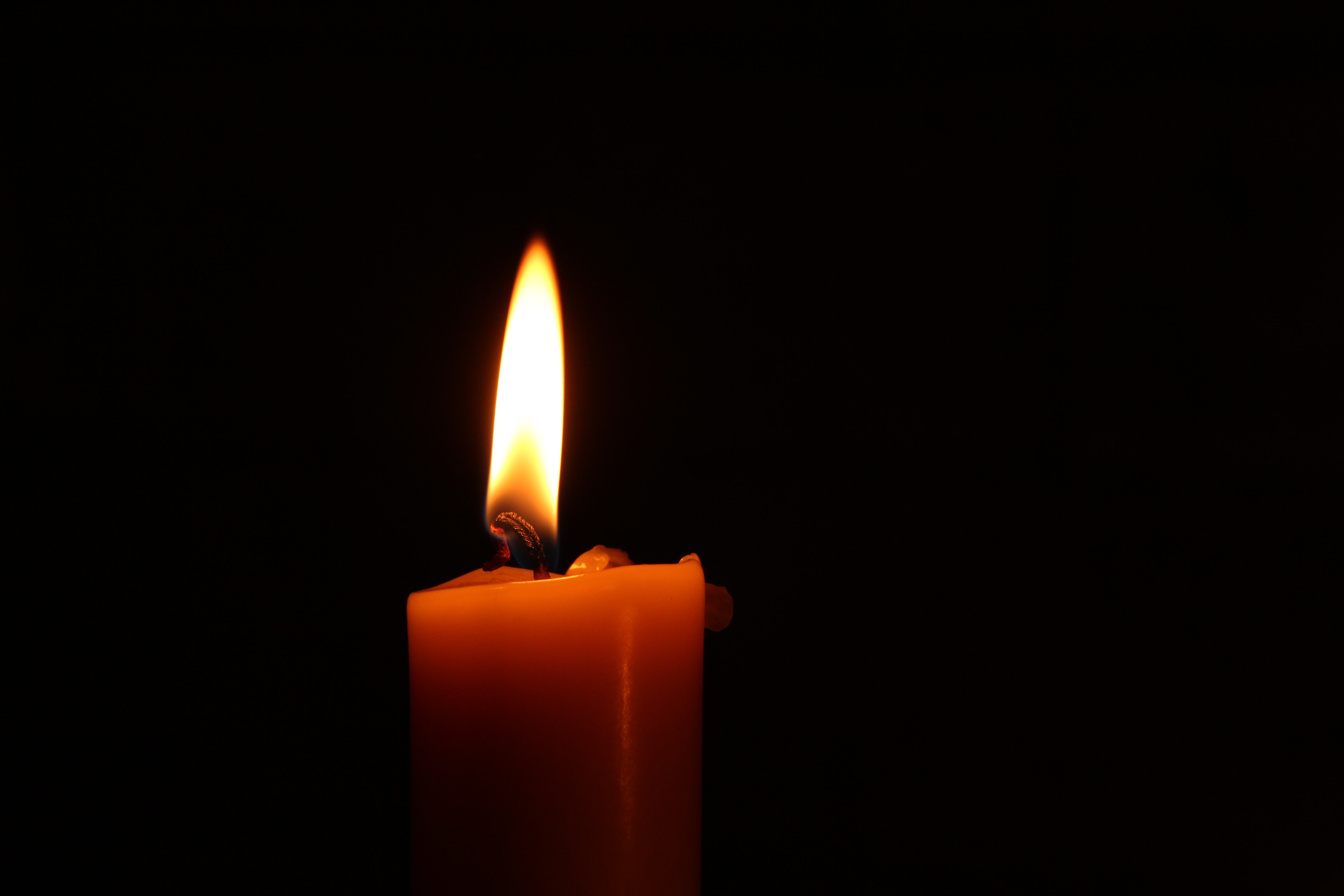 Remembering those we love who have died
Thursday 2nd November
Eucharistic Service at 8pm 
(& livestreamed)
Come along to our All Souls Service, 
walk around the churchyard lit up with candles, light a candle 
in memory of your 
loved one , stay for refreshments in the Parish Rooms
The names of some of those we love who have died 
will be read out. 

To include a name email: church.office@spauls.org.uk
St Paul’s Church, Wokingham